Differential Power Analysis
Module 3.0 from ChipWhisperer.io


Trainer: Colin O’Flynn
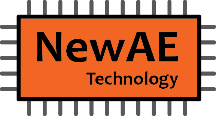 What does encryption do for us?
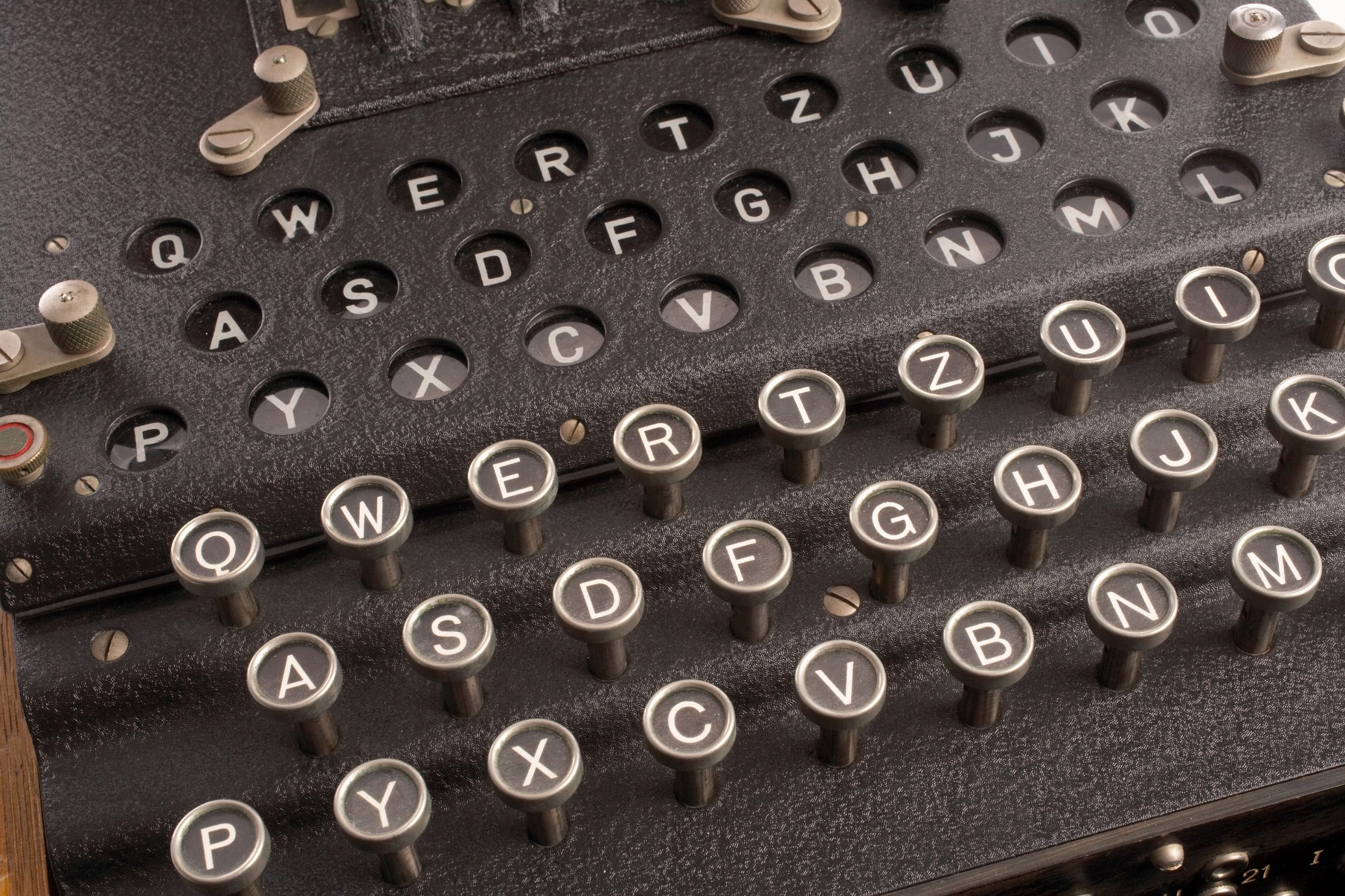 What does encryption do for us?
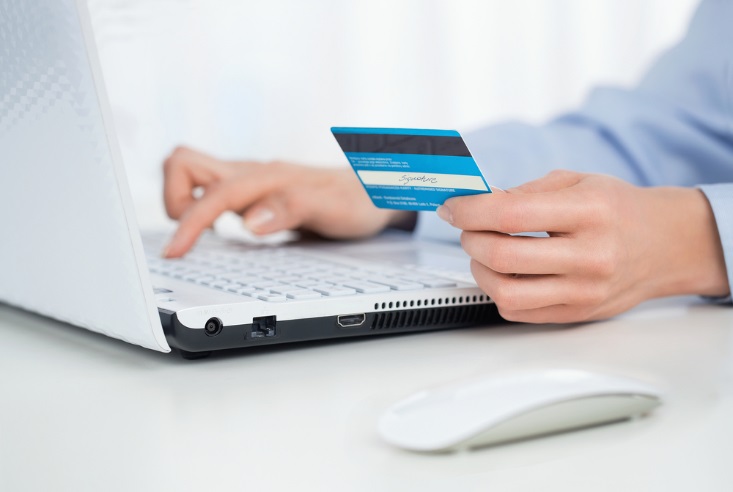 Encryption Parlance
Plaintext – The input to the algorithm
Ciphertext – The output of the algorithm
Secret Key – The “key” that maps plaintext to ciphertext
Encryption Types
Symmetric – Uses the same key for both sides of conversation


Asymmetric – Uses different keys for both sides of conversation
Where does encryption come from?
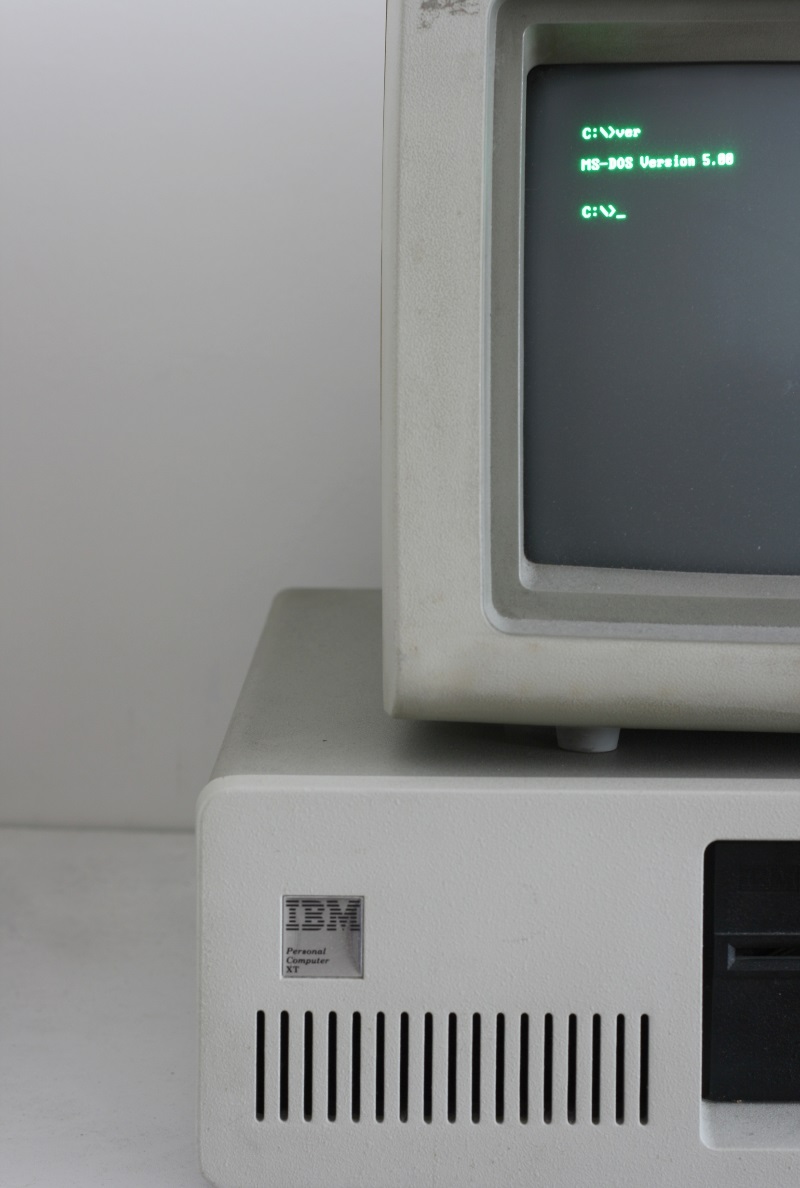 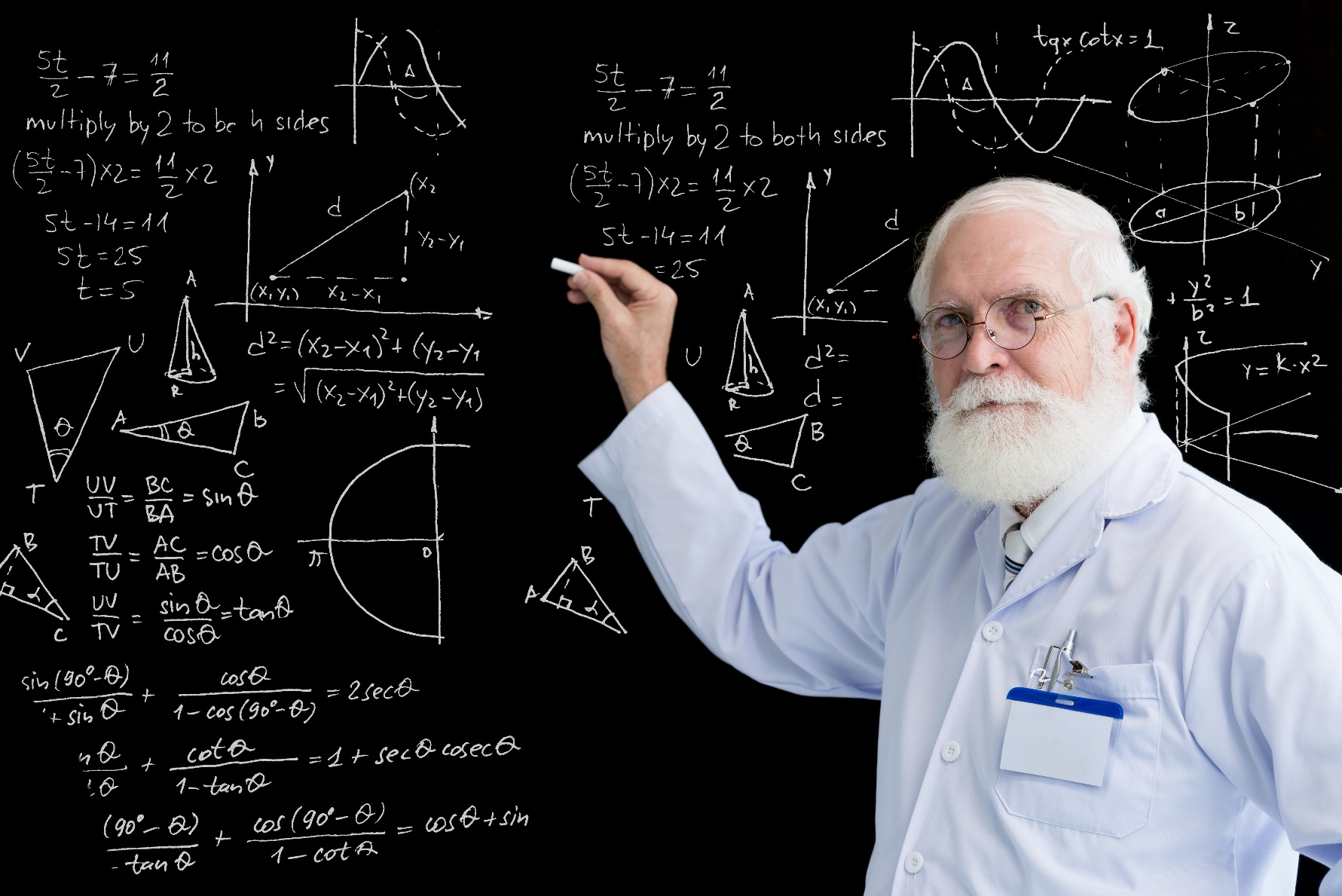 Designing encryption implementations.
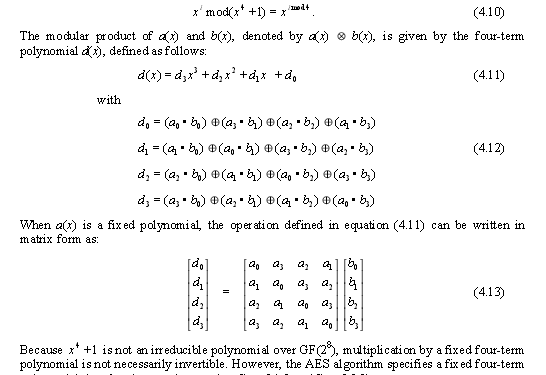 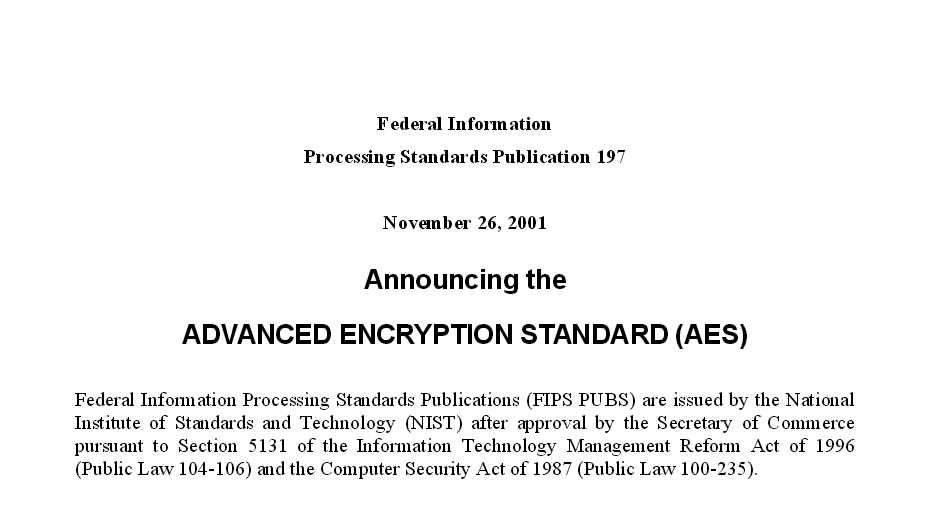 http://csrc.nist.gov/publications/fips/fips197/fips-197.pdf
Designing encryption implementations.
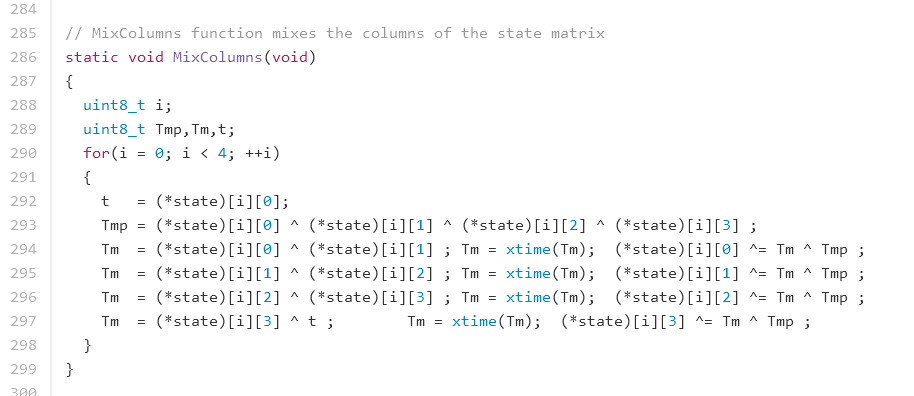 Encryption in hardware modules
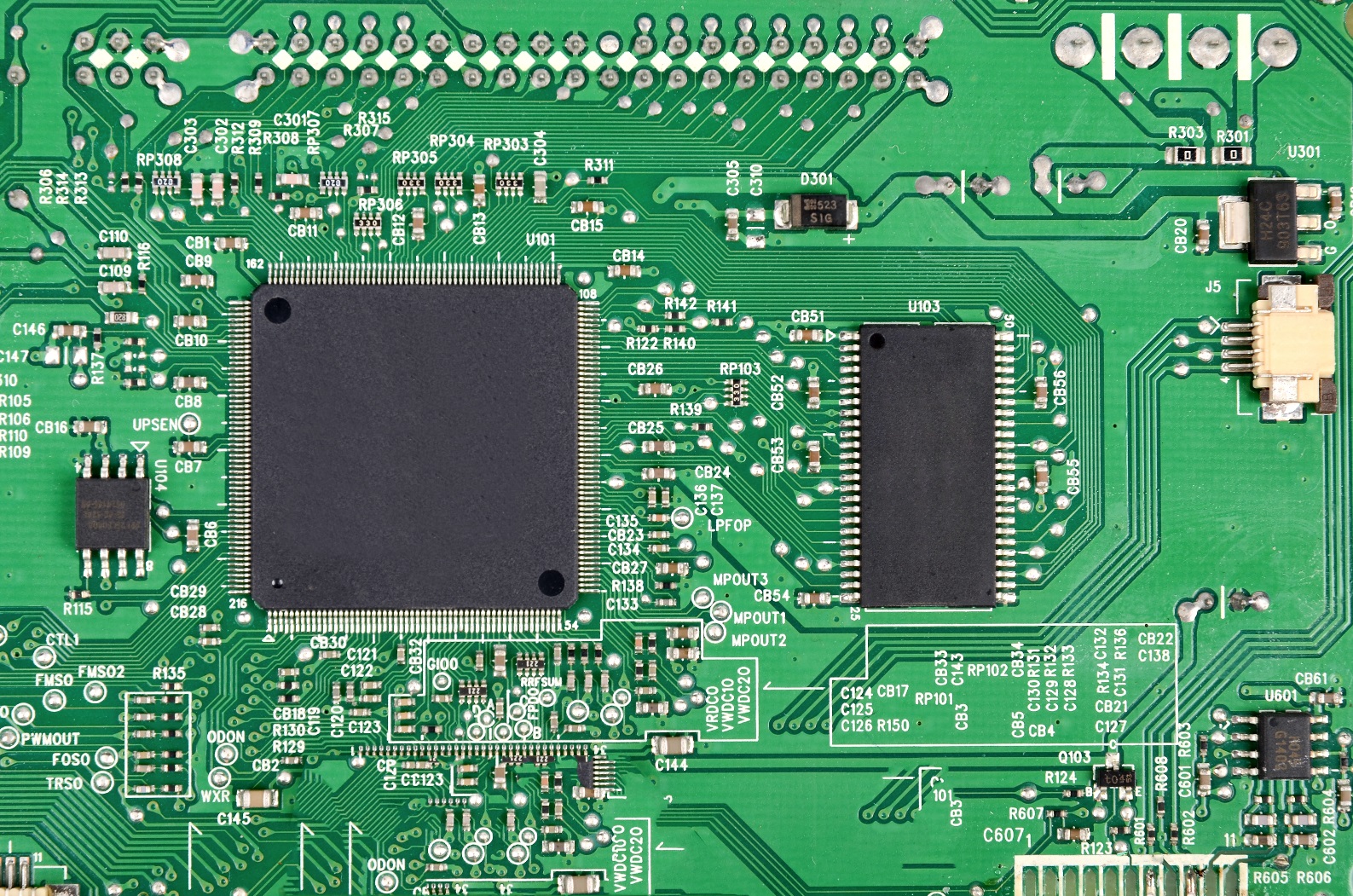 Looking inside an IC
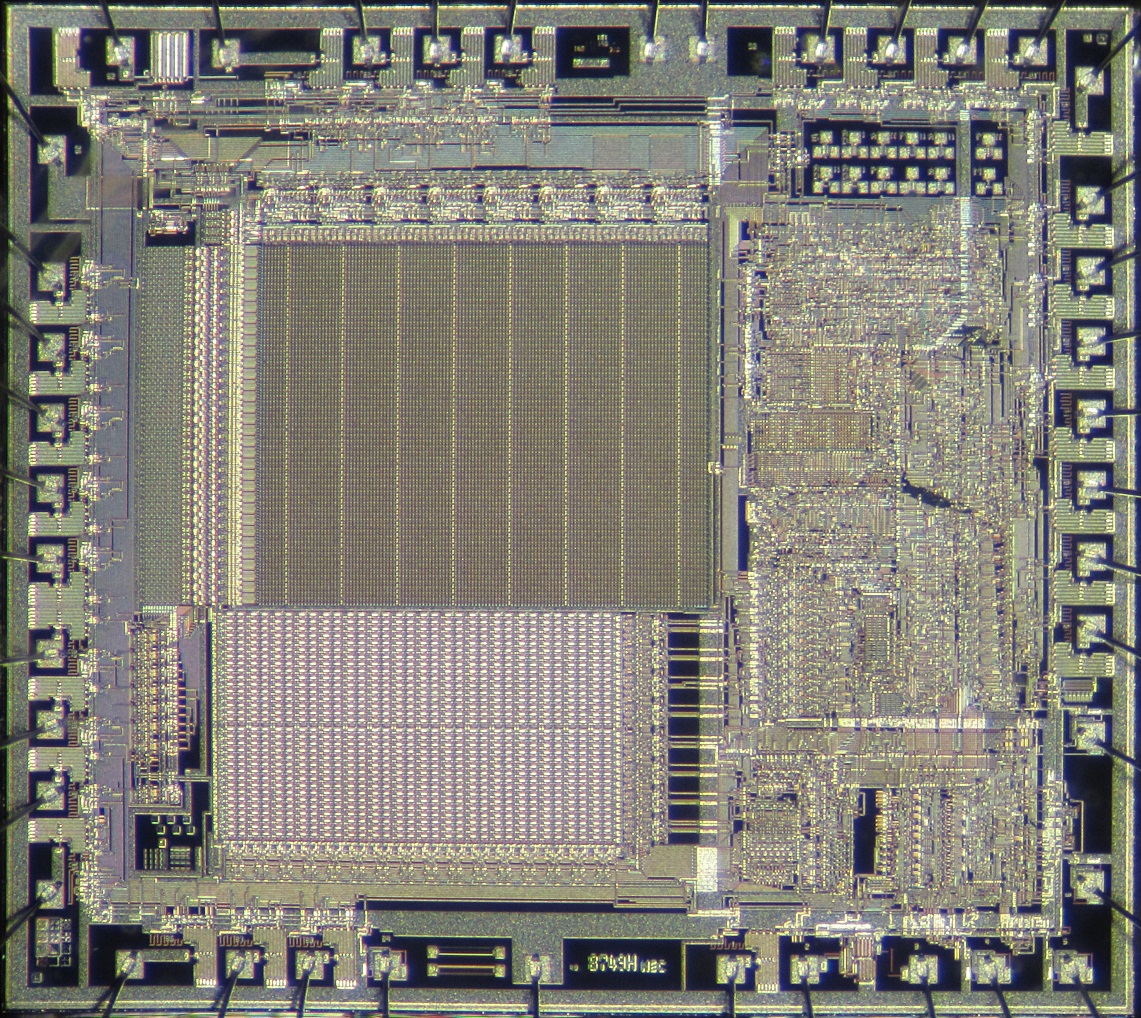 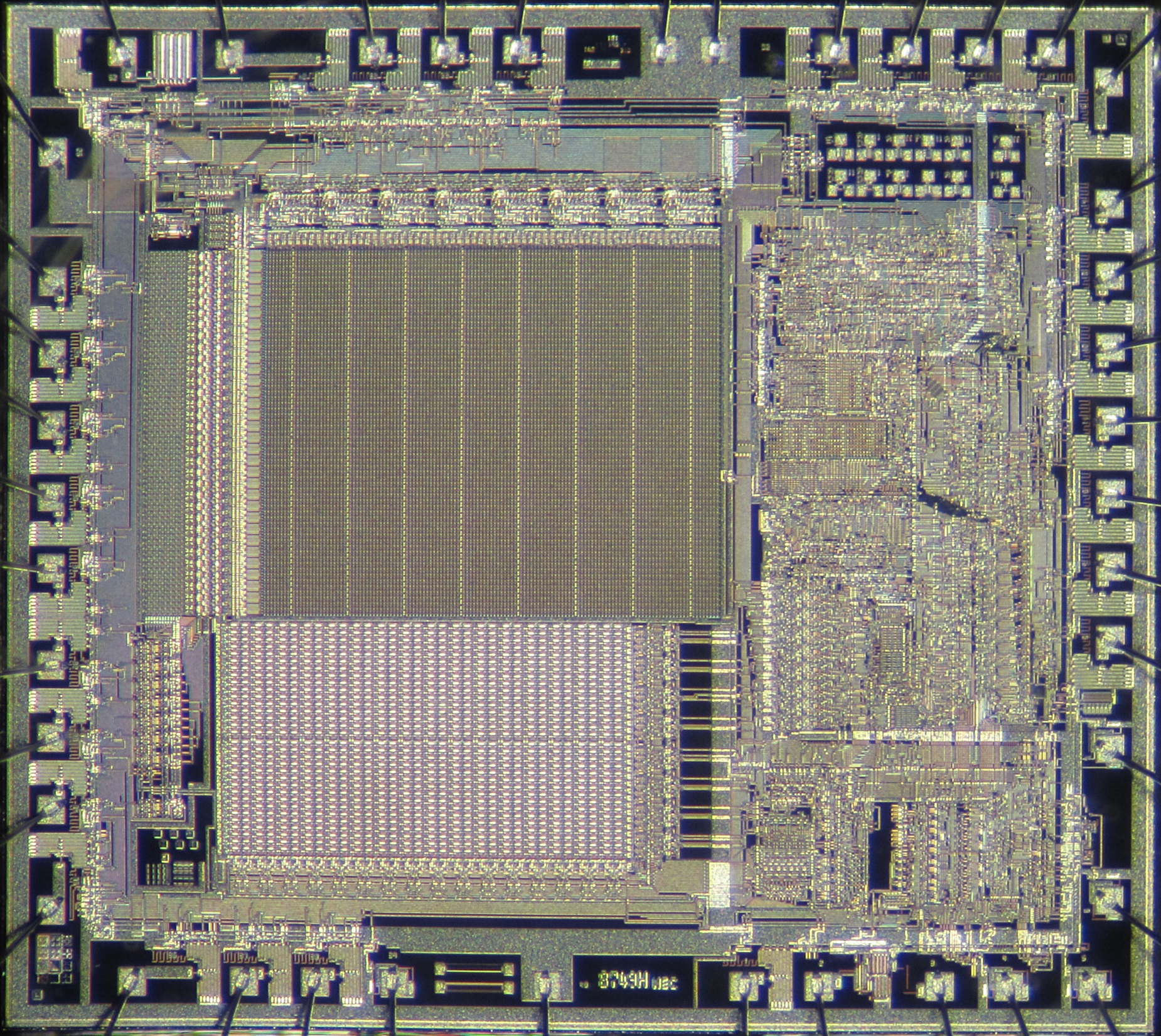 Photo by Pauli Rautakorpi, CC-SA 2.0 License
Back to Basics
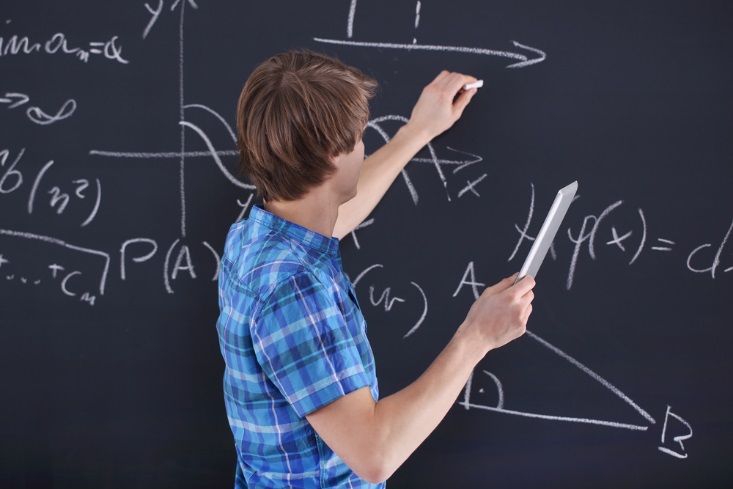 Back to Basics
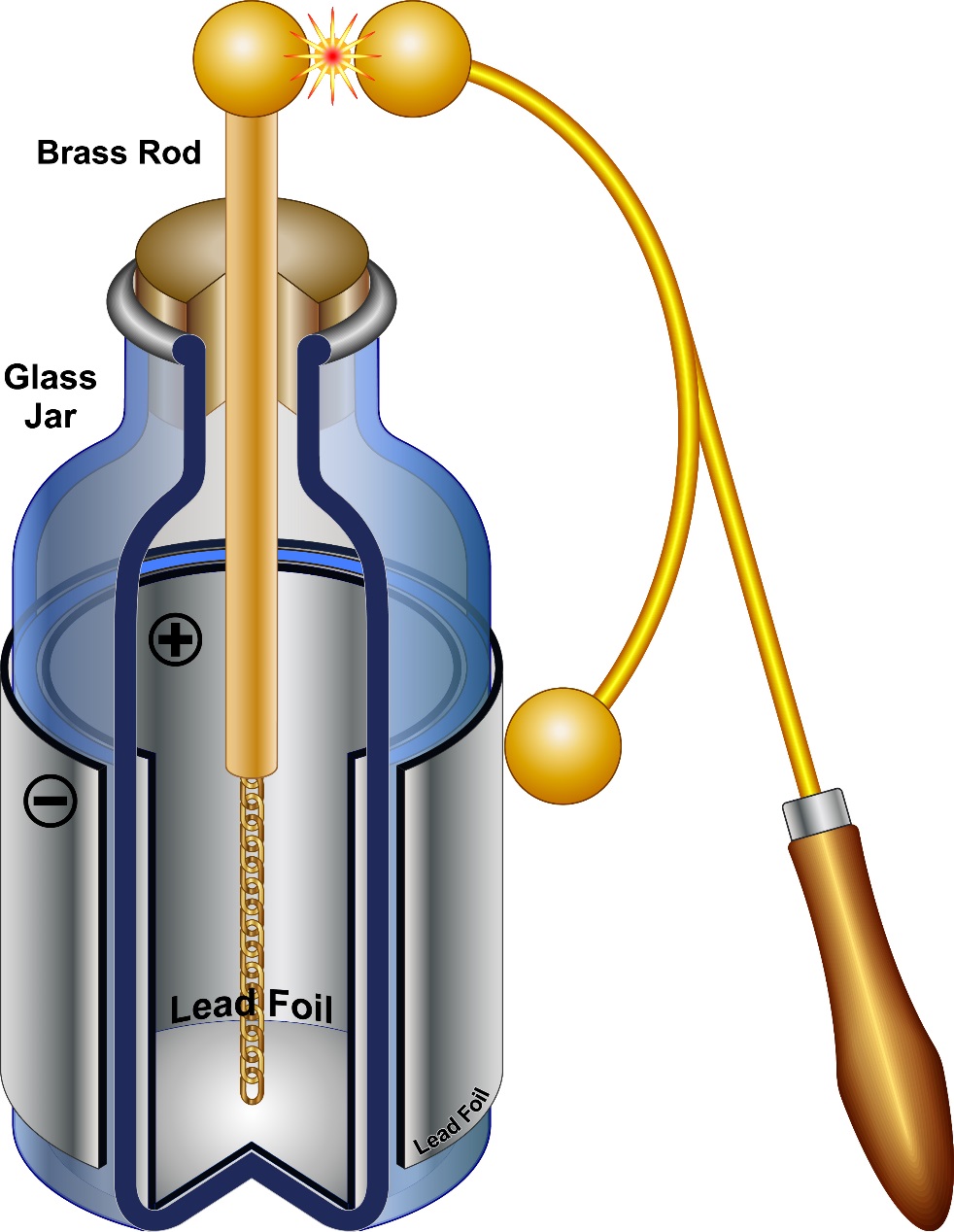 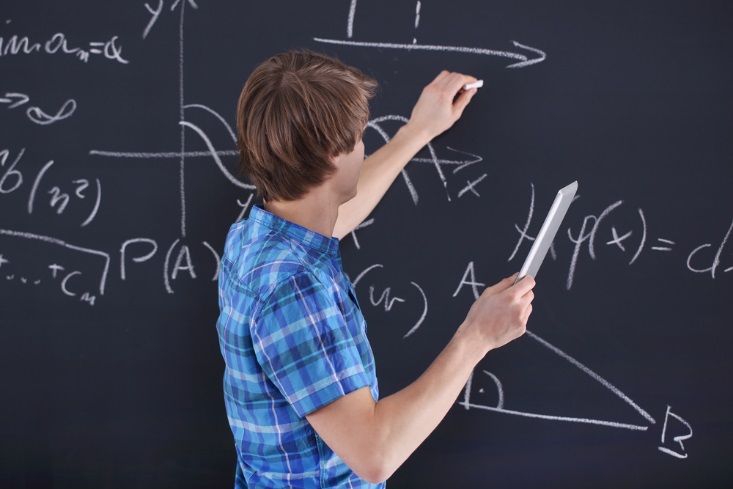 Capacitors?
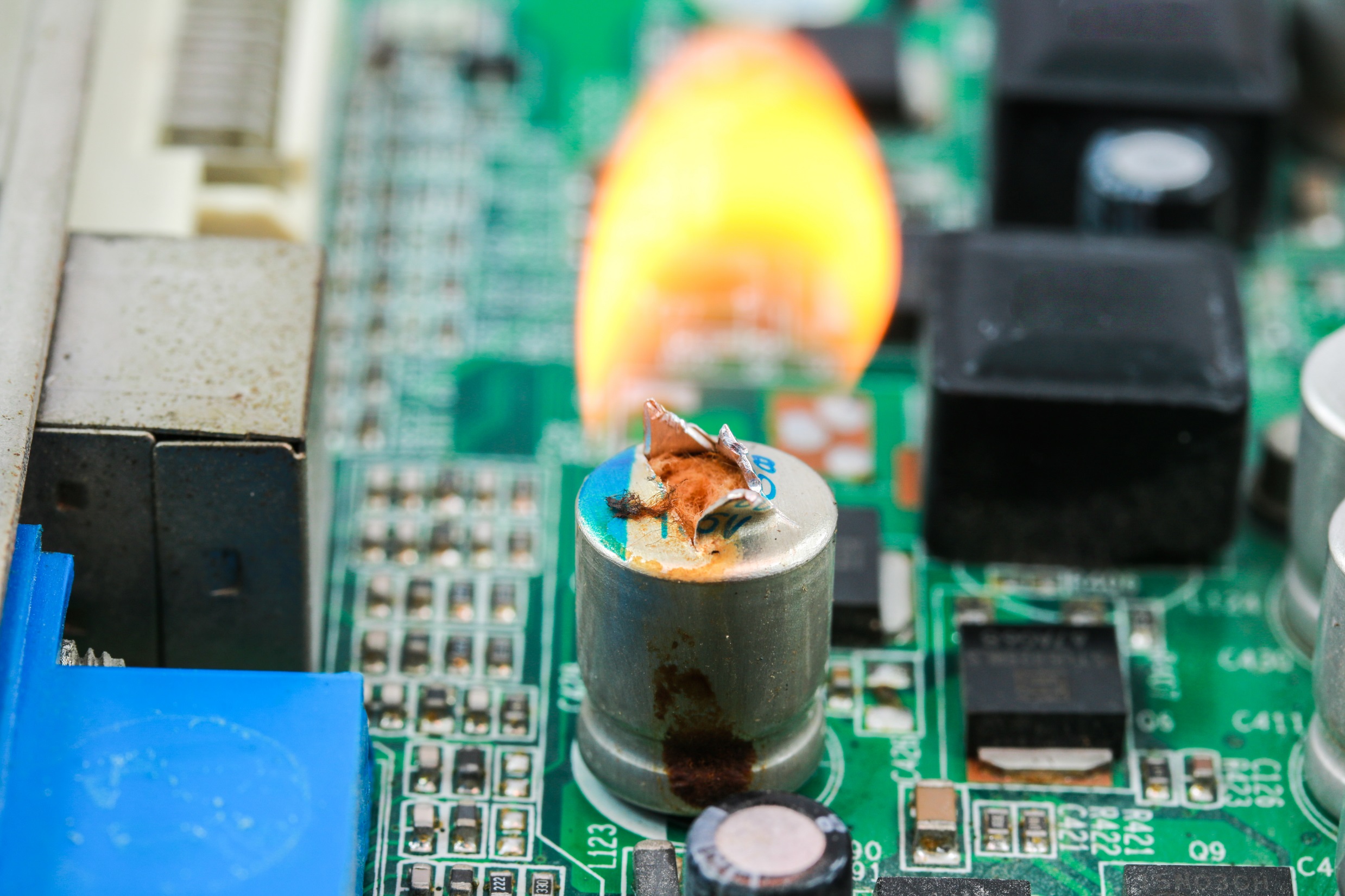 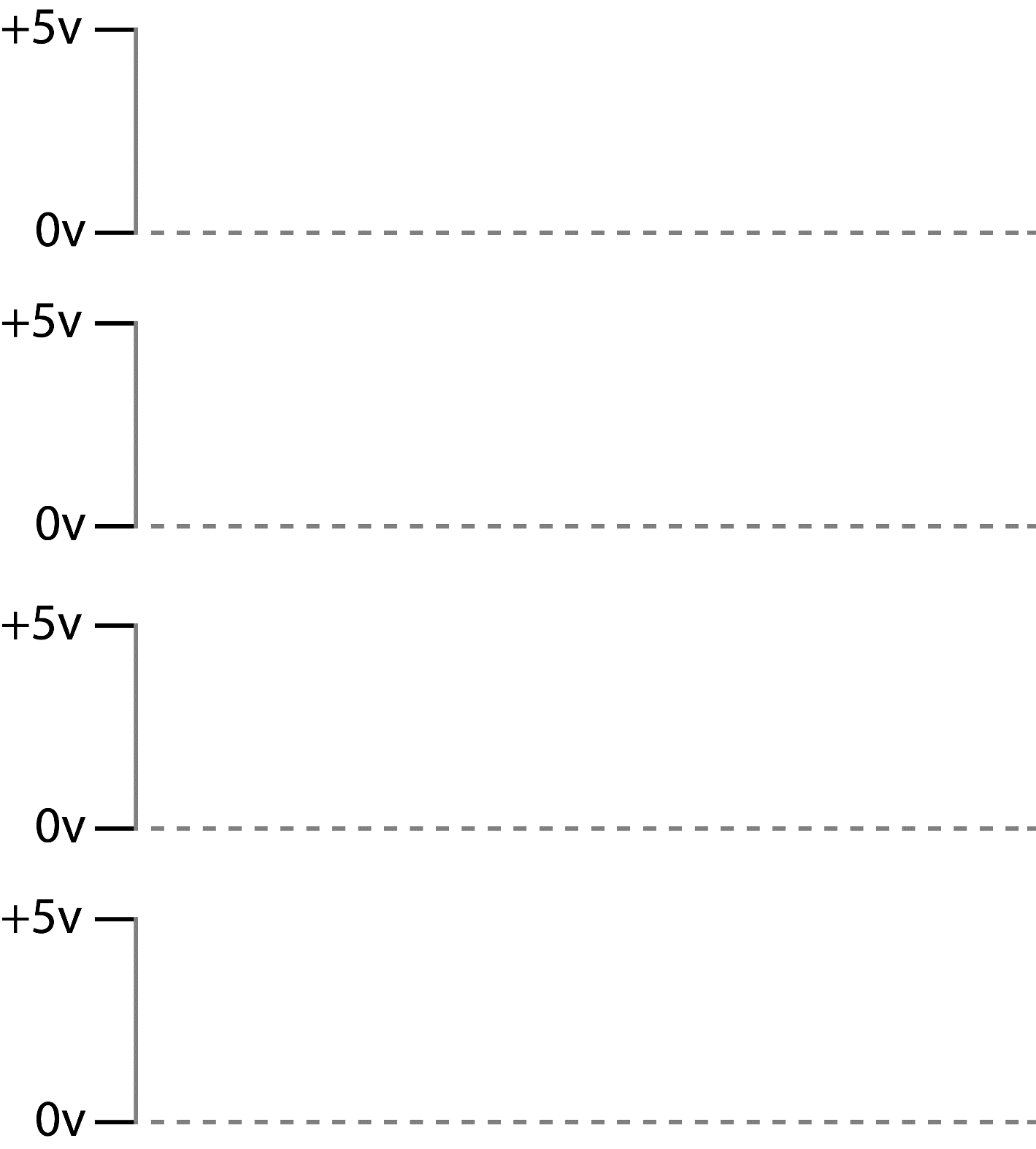 Data Busses...
Summary So Far
Power equivalent to number of bits changing on data bus
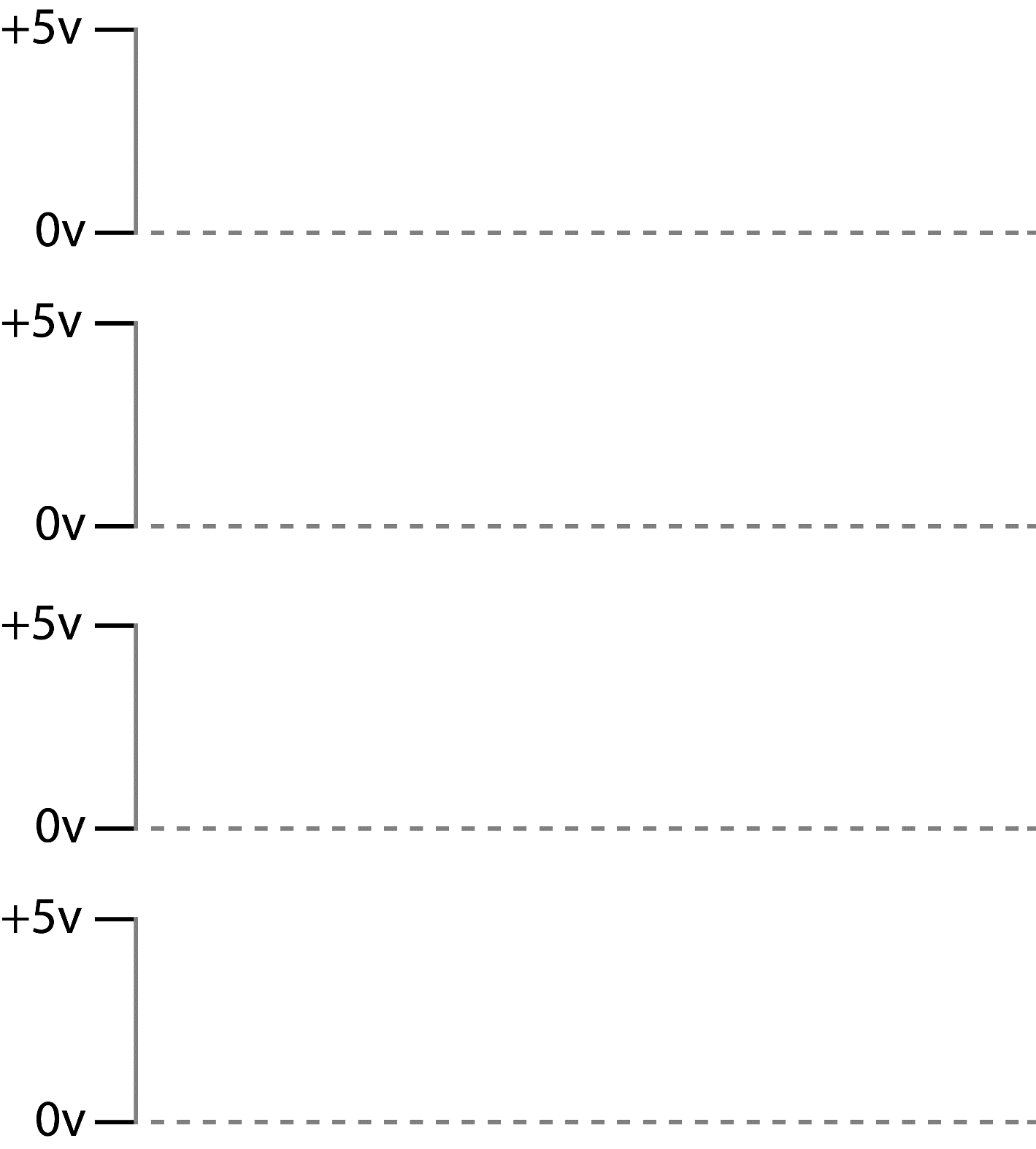 Pre-Charge
Summary So Far
Power equivalent to number of bits set to 1 on data bus.
How do we exploit this!?!
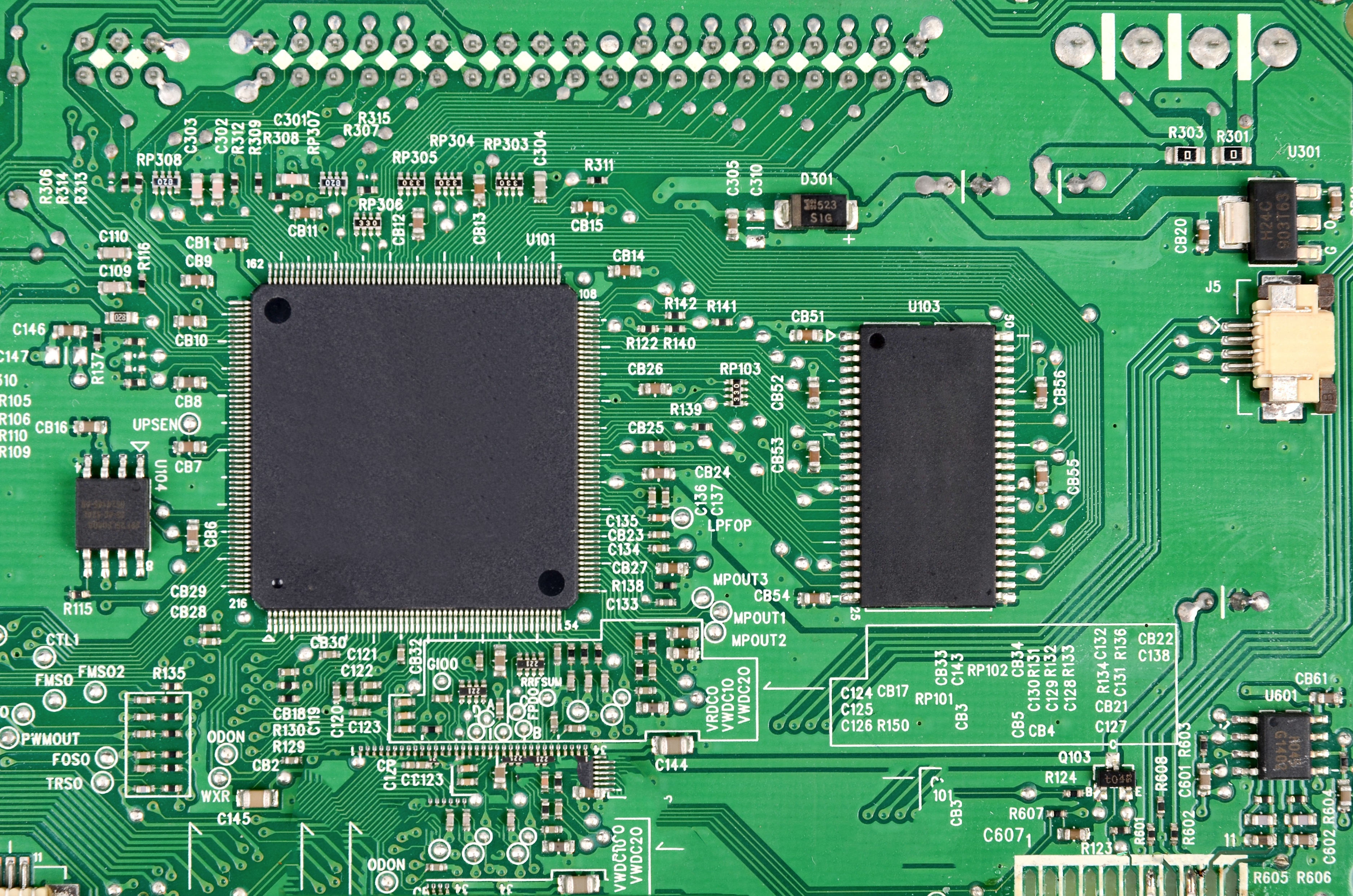 Running the attack
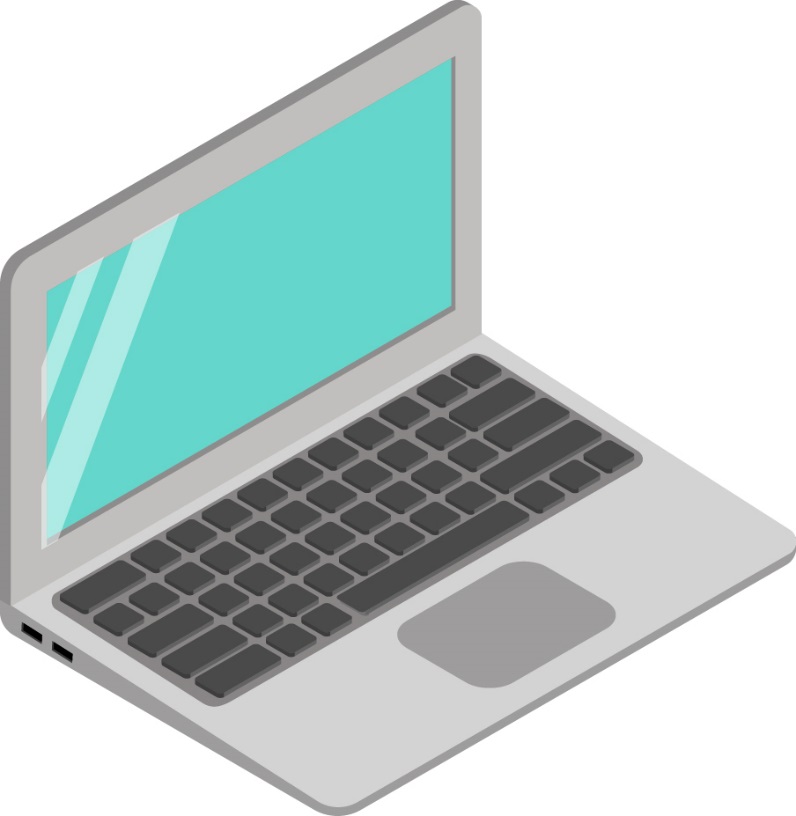 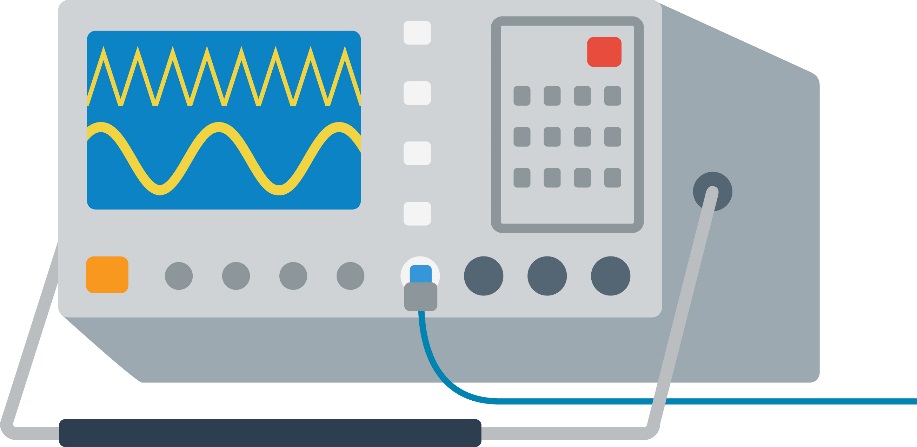 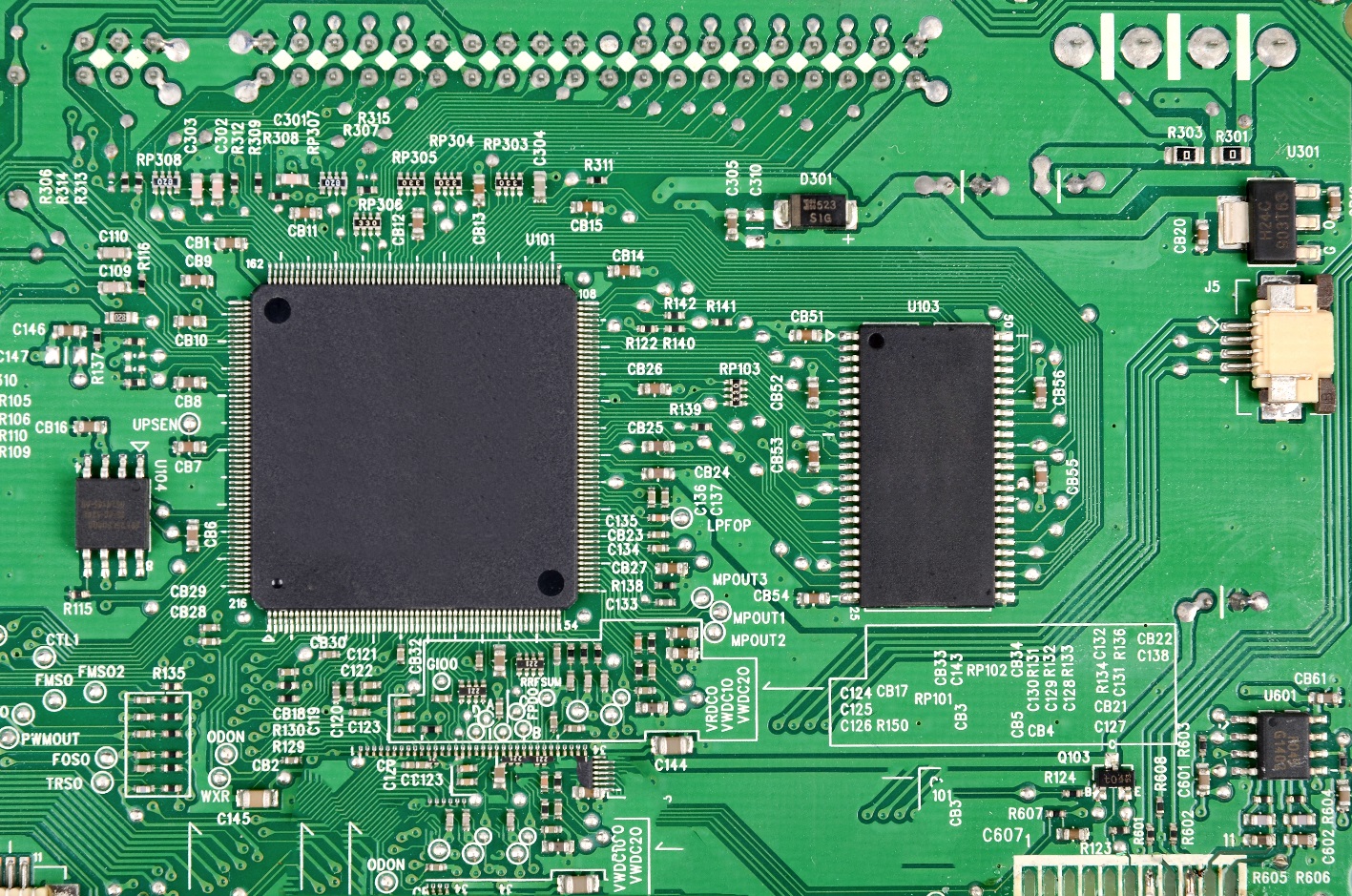 Attack Results
Attack Results
Model of Encryption Device
Lookup Table (AES Substitution Box or S-Box)
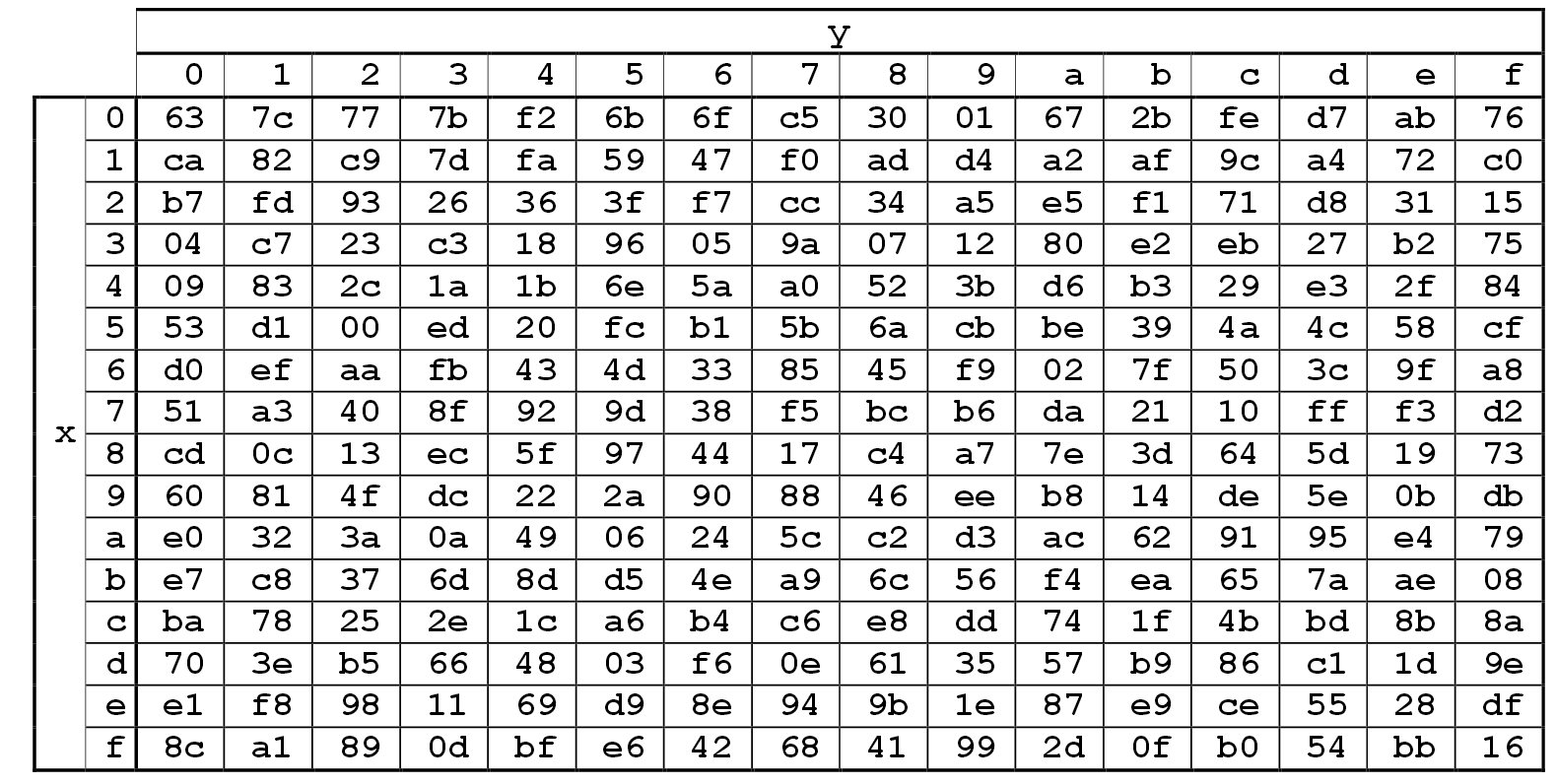 Attack Results
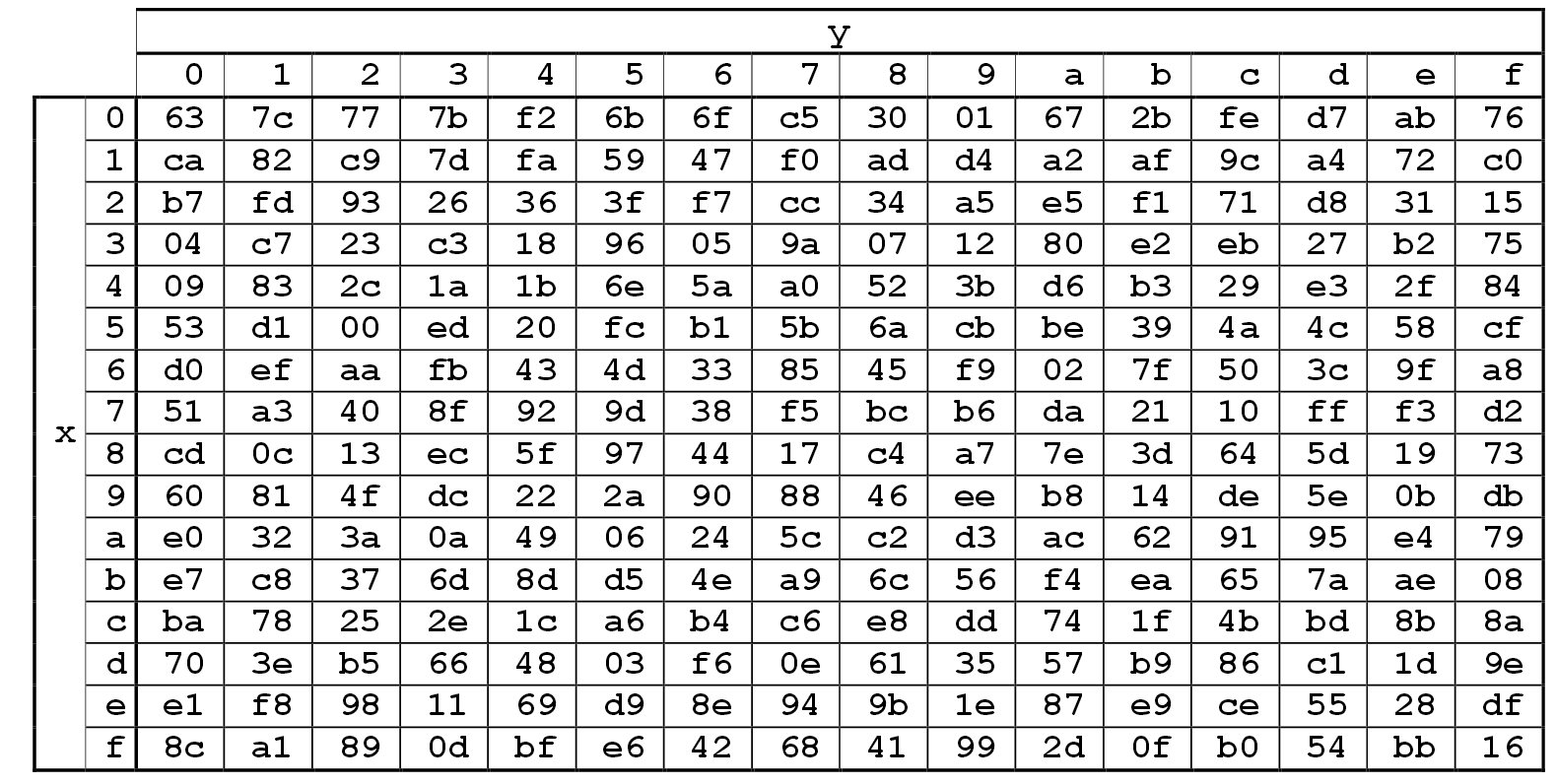 Attack Results
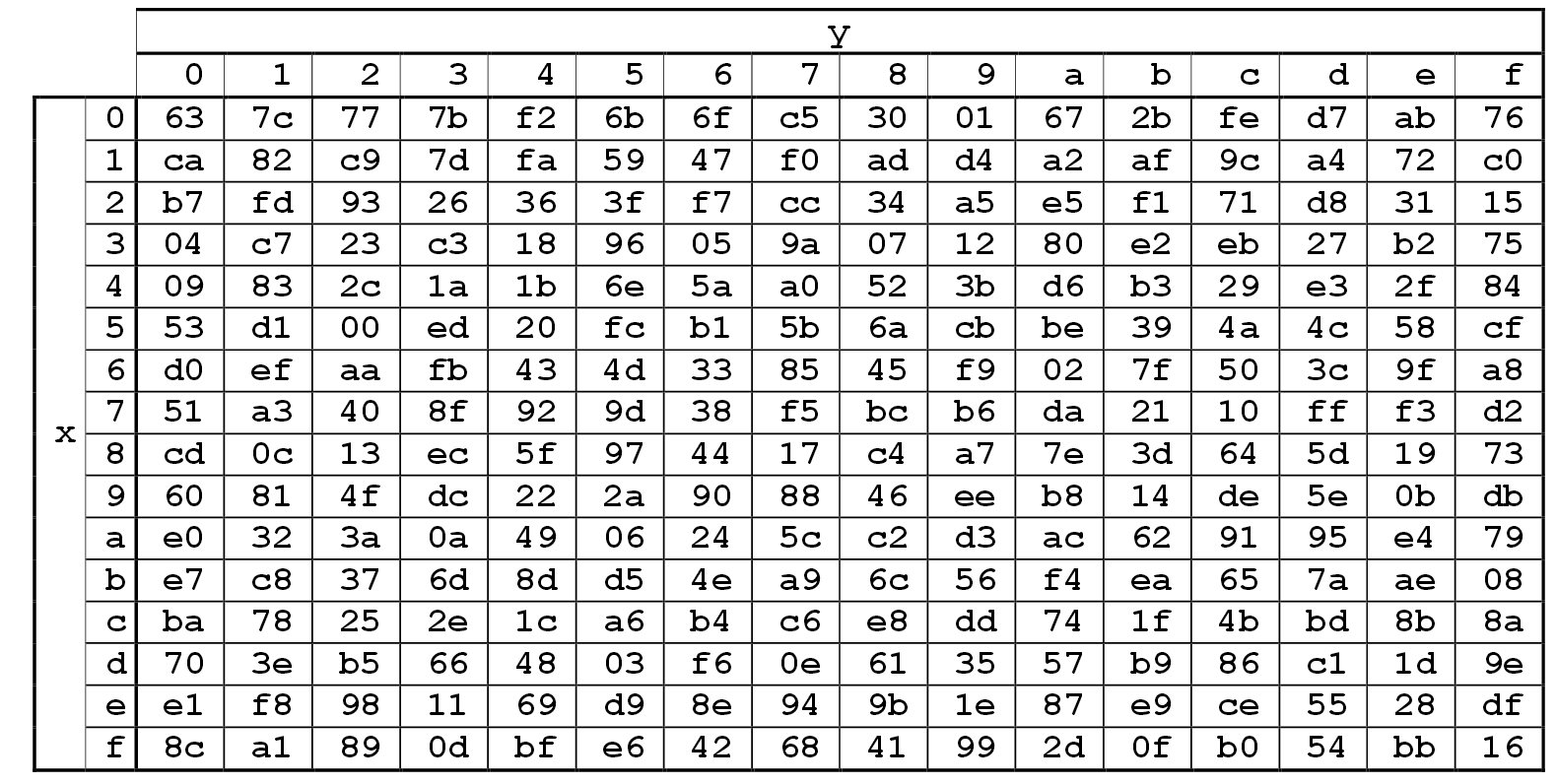 Attack Results
…bunch more tests…
Attack Results
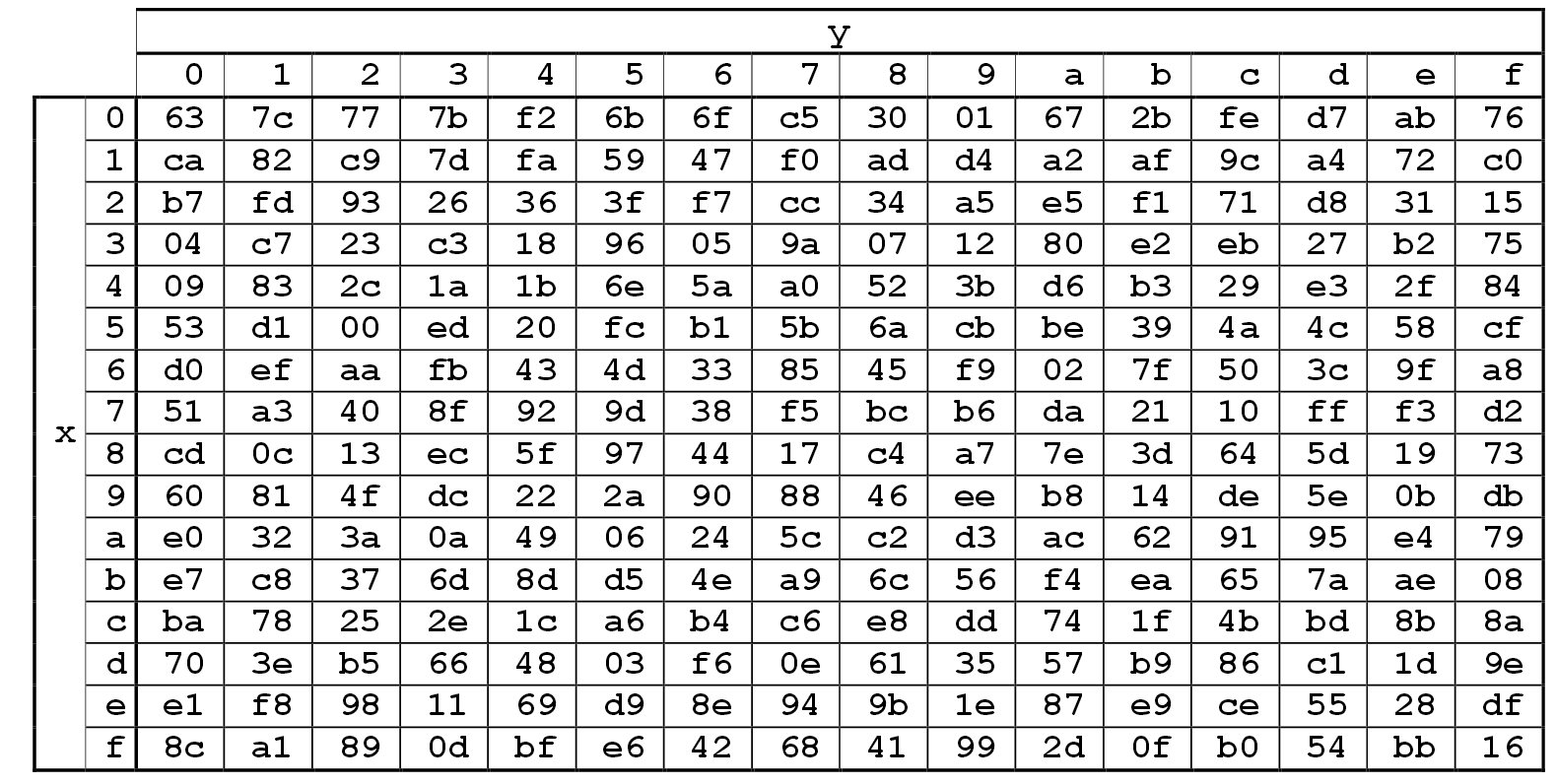 Attack Results
…bunch more tests…
Attack Results
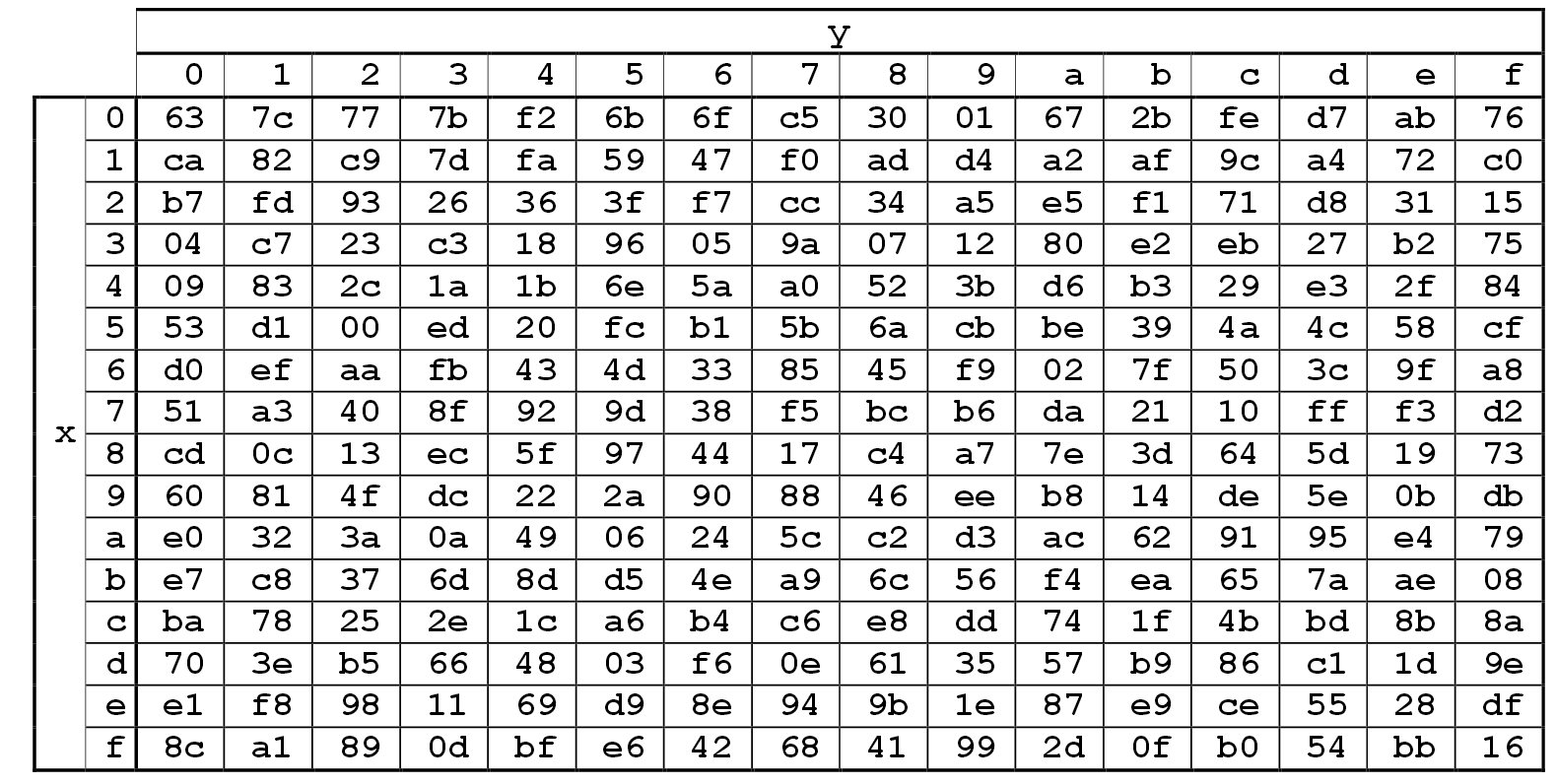 Correlation
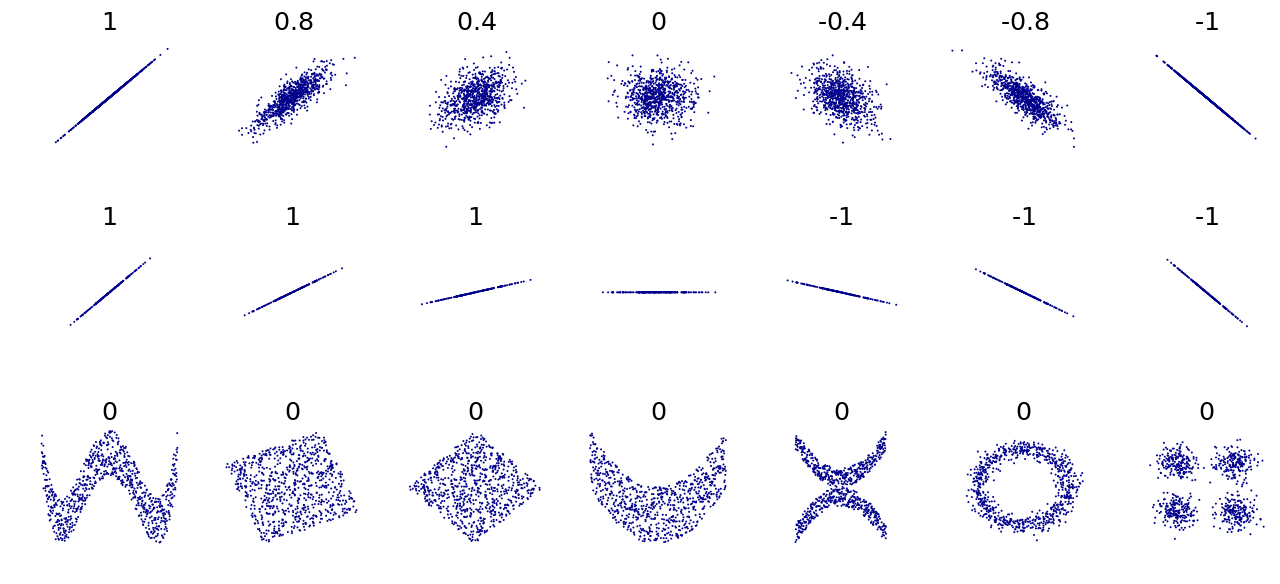 Image credit: Denis Boigelot, released into public domain.
Correlation Power Analysis
Applying to AES
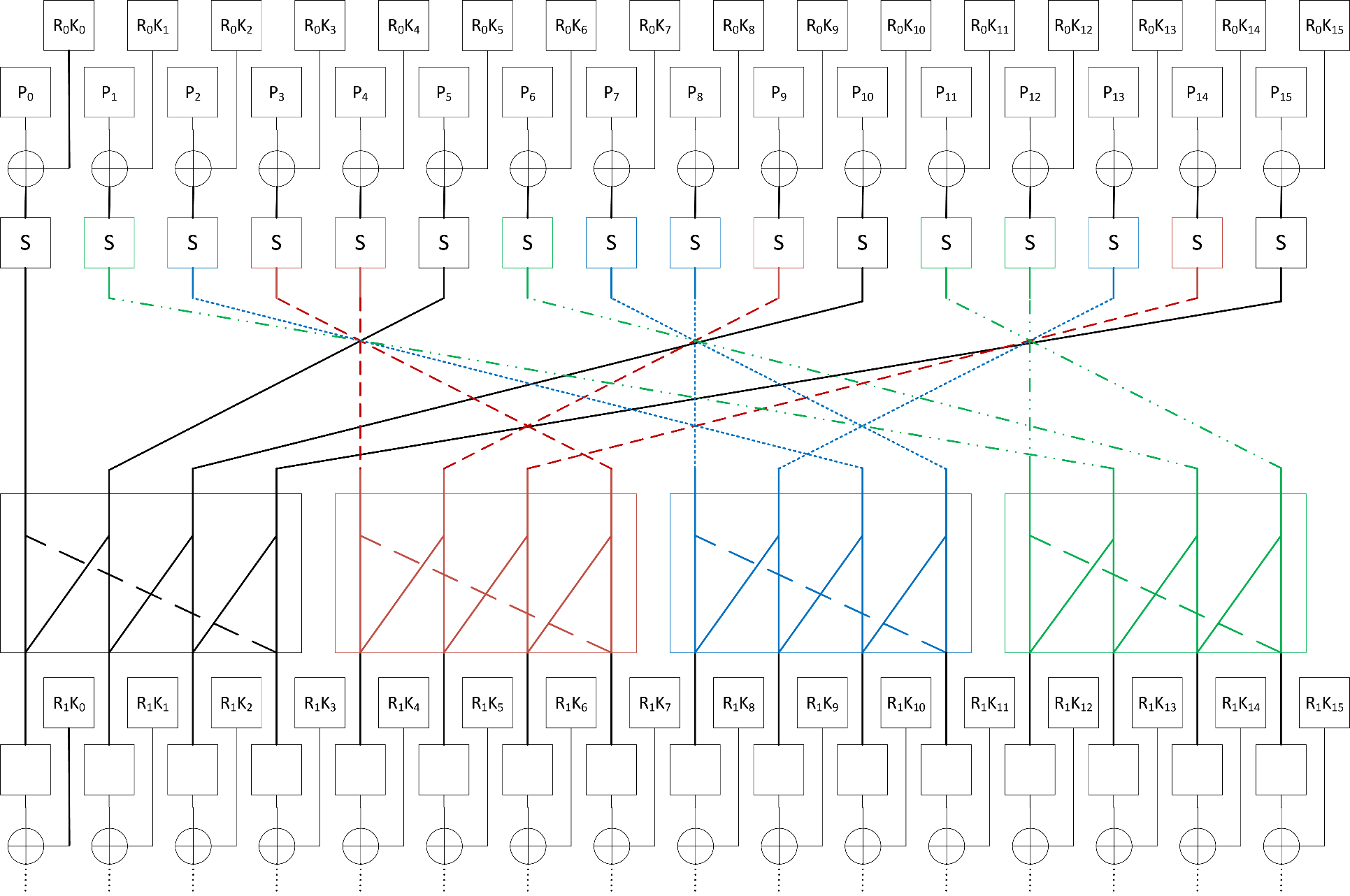 AES Key-Space Size
2128 = 3.4028x1038
…if you could try 10 000 000 000 keys/second
AES Key-Space Size
2128 = 3.4028x1038
…if you could try 10 000 000 000 keys/second
3.4028x1028 seconds
9.45x1024 hours
1.08x1021 years

… that’s 1 078 289 752 TRILLION years…
Applying to AES
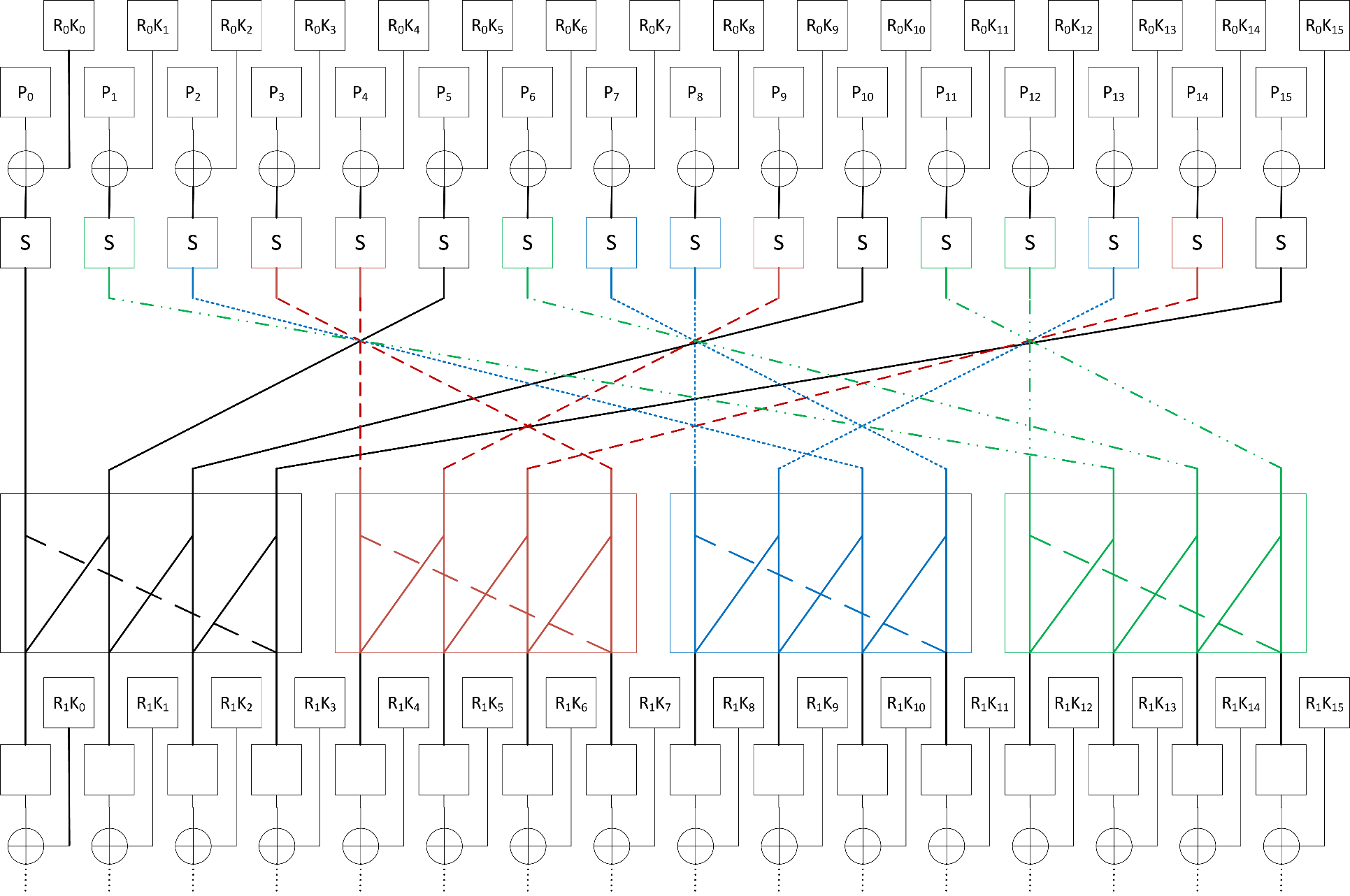 Side-Channel search space
28 = 256
256 x 16 = 4096
Where can this be applied?
Device performs encryption operation with (unknown) secret key.

Ideally allows us to request these encryptions with known or controlled data.
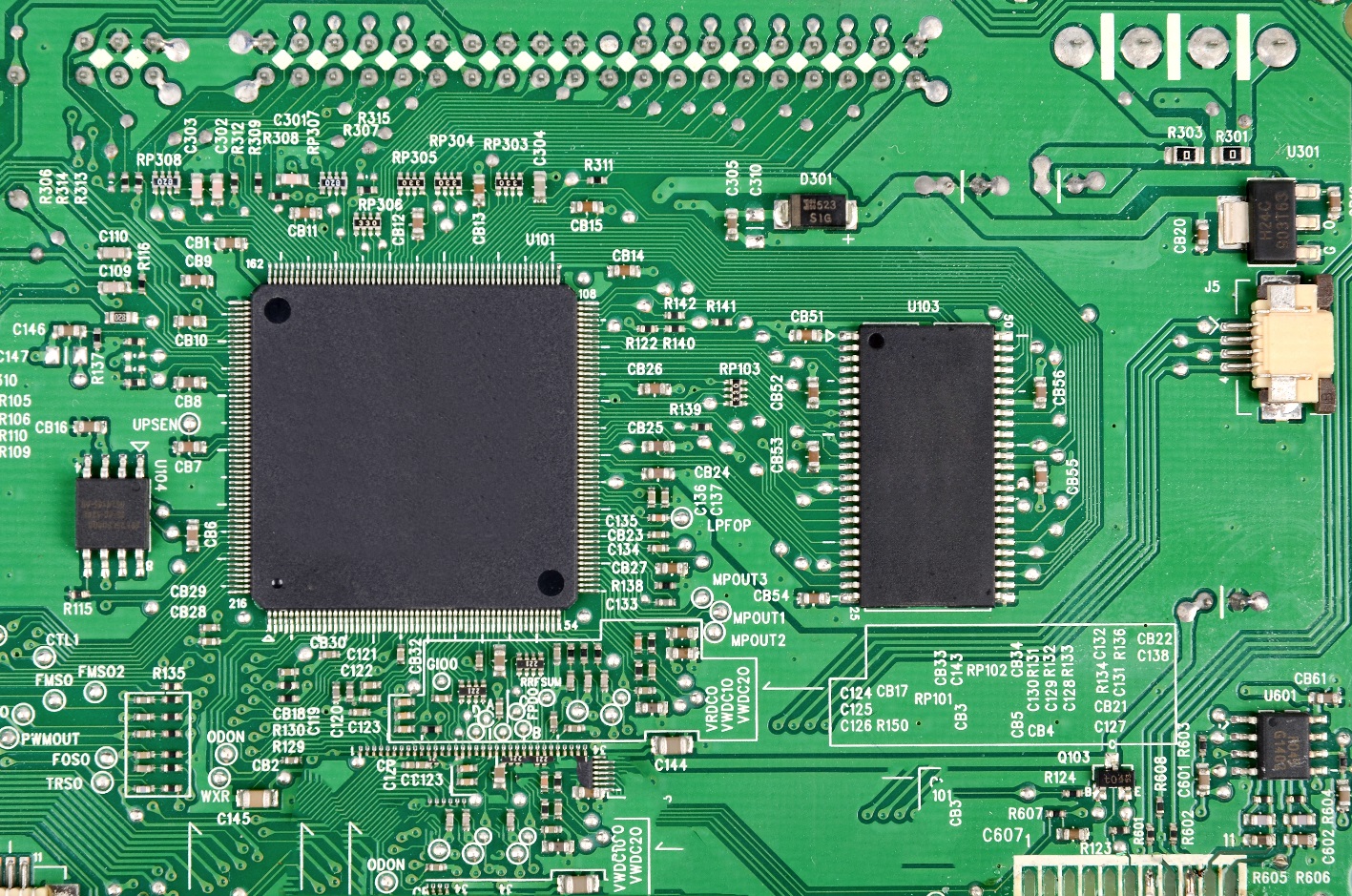 Summary – To Be Confirmed in Labs
Digital devices fundamentally leak information related to the data being manipulated (not just instructions).

This leakage can be used as an attack to determine secret data.

This attack (as in SPA) relies on the device to be actively manipulating the secret data.

Doesn’t require a lot of equipment to get started!
This training content is Copyright © NewAE Technology Inc. 2016-2017. ChipWhisperer is a trademark of NewAE Technology Inc., registered in the United States of America and Europe. See terms and conditions at ChipWhisperer.io